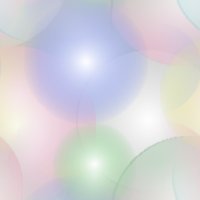 Дата проведення:  02.09.14
ЗАСІДАННЯ ПМК ВЧИТЕЛІВ ПОЧАТКОВИХ КЛАСІВ
Черга денна:
Обговорення основних структурних елементів модуля,  узгодження плану роботи .
Визначення відповідальних .
Розподіл доручень .
Ознайомлення вчителів з методичними рекомендаціями щодо навчально –виховного процу 
Про результати ДПА учнів 4- х класів у 2013-2014 н.р.
6.        Навчальні плани, програми , підручники, календарно – тематичне планування на 2014 -2015 н.р.
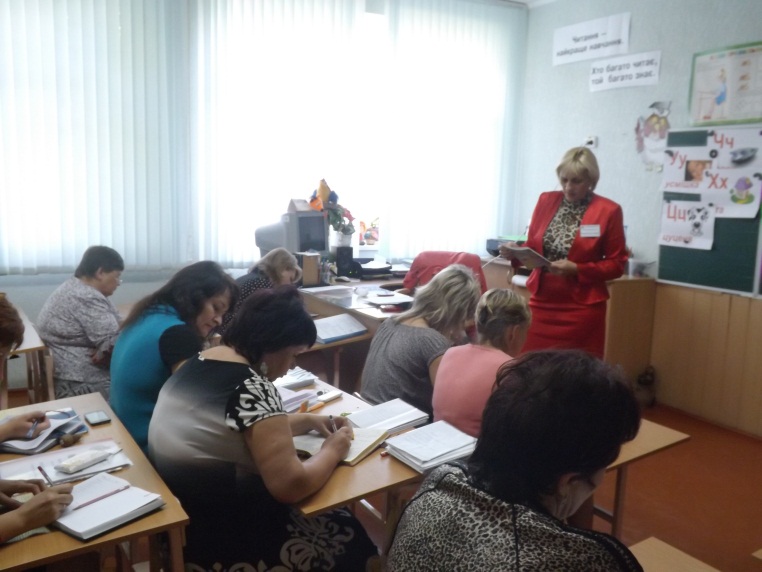 Мета: ознайомити вчителів з основними структурними елементами модуля, узгодити план роботи  вчителів; проаналізувати методичні рекомендаціями  щодо НВП у початковій  школі в 
новому навчальному році; довести до відома вчителів про результати ДПА  учнів  4-х класів у 2013-2014 н.р; затвердити навчальні програми, підручники, календарно- тематичне планування на 2014 -2015 н.р.
Результат: 
узгодили план роботи вчителів відповідно до структурних елементів модуля;
проаналізували методичні рекомендаціями  щодо НВП у початковій  школі в новому навчальному році;
 вирішили контролювати стан викладання предметів в 
4 класах протягом нового навчального року; 
затвердили навчальні програми, підручники, календарно- тематичне планування на 2014 -2015 н.р.
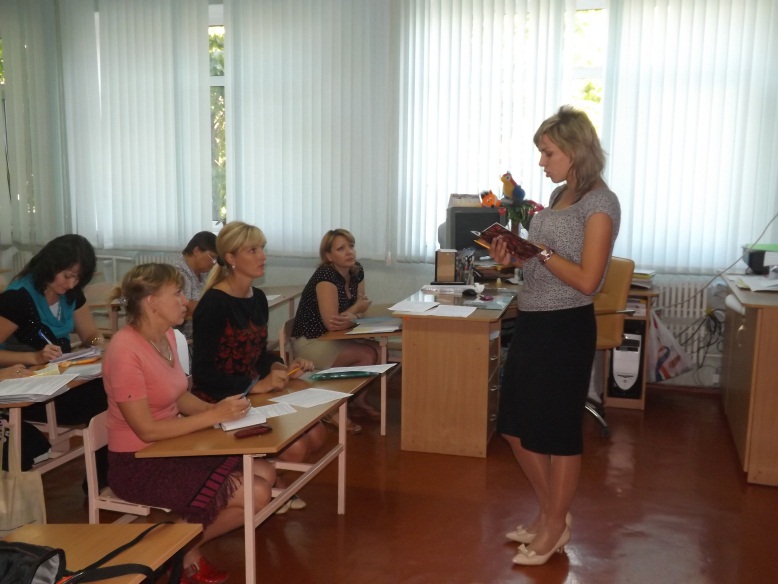